Breakthrough   prayer Ephesians 1:15-23
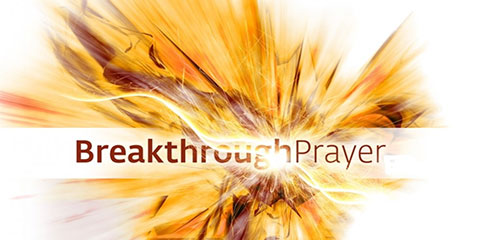 It is that key that get the door open!







 it is that which goes with faith
It is that which is persistent
It is that which one never quit/stop..
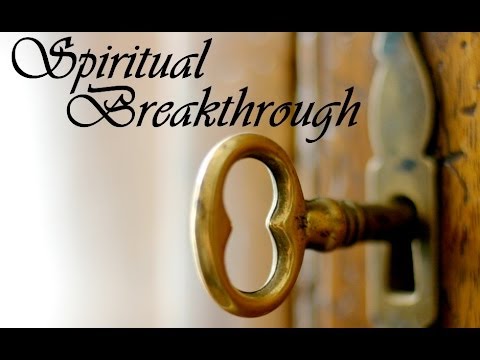 Types of  Prayers
Thanksgiving
Praise
Worship
Intercession
Spiritual Warfare
Petition
Supplication
Praying the Word and Promises of God
Praying with and in the Spirit
What type of prayer is use here?
 
               Vrs. 16, is ‘Thanksgiving’
Unceasing to give thanks
Continuously giving thanks
LK 18:1-2 persistent prayer
Phil. 4:6-7
Ps. 107:8-9
1Cor. 1:4
Lk.22:19
NB: not only should we be asking BUT must be thankful too.
GOD BLESS YOU!!!!!